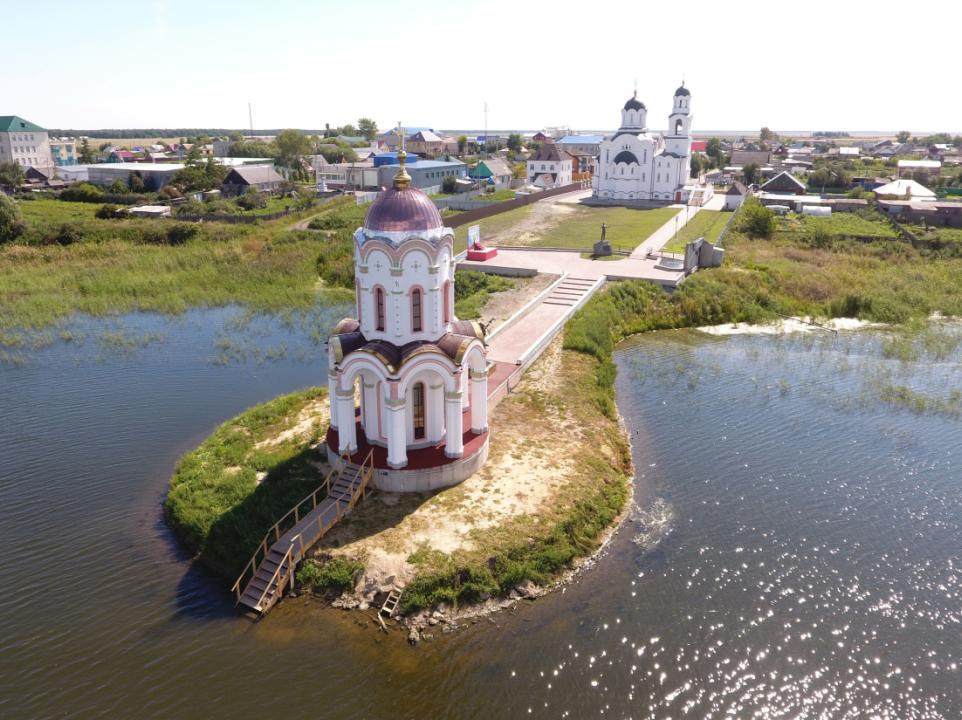 Частоозерье
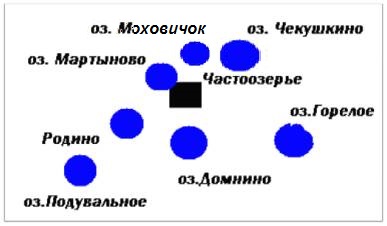 ЧТО ДЕЛАТЬ?
ЧТО СДЕЛАТЬ?
ПОСМОТРЕ
ТЬ
ЧИТА
ТЬ
НЕС
ТИ
ПОМО
ЧЬ
БЕРЕ
ЧЬ
НАЙ
ТИ
Алгоритм работы.
1.Измените глаголы так, чтобы в тексте появился смысл. 
2.Спишите любой  текст , который вам больше понравился. 
3.Подчеркните глаголы
1. Что нового узнали?
2. Какое задание понравилось?
3. Что было трудным на уроке?